Insert into B+tree
(a) simple case
space available in leaf
(b) leaf overflow
(c) non-leaf overflow
(d) new root
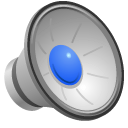 30
31
3
5
11
30
100
(a) Insert key = 32
n=3
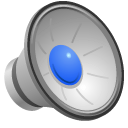 30
31
3
5
11
32
30
100
(a) Insert key = 32
n=3
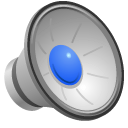 3
5
11
30
30
31
100
(b) Insert key = 7
n=3
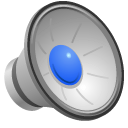 3
5
11
30
7
30
31
3
5
100
(b) Insert key = 7
n=3
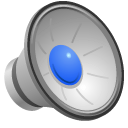 7
3
5
11
30
7
30
31
3
5
100
(b) Insert key = 7
n=3
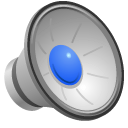 120
150
180
150
156
179
100
180
200
(c) Insert key = 160
n=3
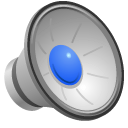 120
150
180
150
156
179
100
180
200
160
179
(c) Insert key = 160
n=3
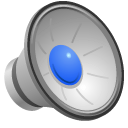 120
150
180
150
156
179
100
180
200
160
179
180
(c) Insert key = 160
n=3
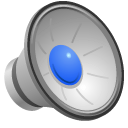 120
150
180
150
156
179
100
180
200
160
179
160
180
(c) Insert key = 160
n=3
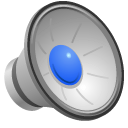 30
32
40
1
2
3
10
20
30
10
12
20
25
(d) New root,  insert 45
n=3
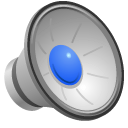 30
32
40
1
2
3
10
20
30
10
12
20
25
40
45
(d) New root,  insert 45
n=3
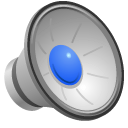 30
32
40
1
2
3
10
20
30
10
12
20
25
40
45
40
(d) New root,  insert 45
n=3
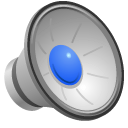 30
32
40
1
2
3
10
20
30
10
12
20
25
40
45
new root
40
30
(d) New root,  insert 45
n=3
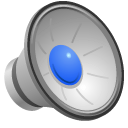 Inserting a Data Entry into a B+ Tree
Find correct leaf L. 
Put data entry onto L.
If L has enough space, done!
Else, must split  L (into L and a new node L2)
Redistribute entries evenly, copy up middle key.
Insert index entry pointing to L2 into parent of L.
This can happen recursively
To split index node, redistribute entries evenly, but push up middle key.  (Contrast with leaf splits.)
Splits “grow” tree; root split increases height.  
Tree growth: gets wider or one level taller at top.
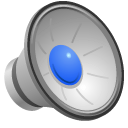 Deletion from B+tree
(a) Simple case - no example
(b) Coalesce with neighbor (sibling)
(c) Re-distribute keys
(d) Cases (b) or (c) at non-leaf
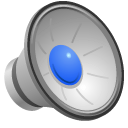 10
20
30
10
40
100
40
50
(b) Coalesce with sibling
Delete 50
n=4
10
20
30
10
40
100
40
50
(b) Coalesce with sibling
Delete 50
n=4
40
10
20
30
35
10
40
100
40
50
(c) Redistribute keys
Delete 50
n=4
10
20
30
35
10
40
100
40
50
35
(c) Redistribute keys
Delete 50
n=4
35
10
20
25
26
40
45
30
37
20
22
10
14
1
3
30
40
25
(d) Non-leaf coalesce
Delete 37
n=4
10
20
25
26
40
45
30
37
20
22
10
14
1
3
30
40
25
(d) Non-leaf coalesce
Delete 37
n=4
30
10
20
25
26
40
45
30
37
20
22
10
14
1
3
30
40
25
40
(d) Non-leaf coalesce
Delete 37
n=4
30
10
20
25
26
40
45
30
37
20
22
10
14
1
3
30
40
25
40
(d) Non-leaf coalesce
Delete 37
n=4
new root
30
25
Deleting a Data Entry from a B+ Tree
Start at root, find leaf L where entry belongs.
Remove the entry.
If L is at least half-full, done! 
If L has only d-1 entries,
Try to re-distribute, borrowing from sibling (adjacent node with same parent as L).
If re-distribution fails, merge L and sibling.
If merge occurred, must delete entry (pointing to L or sibling) from parent of L.
Merge could propagate to root, decreasing height.
B+tree deletions in practice
Often, coalescing is not implemented
Too hard and not worth it!